NATURAL DISASTERS
9
Unit
ETHNIC GROUPS OF VIET NAM
Unit
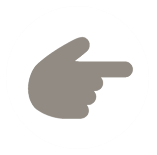 LESSON 5: SKILLS 1
LESSON 3: A CLOSER LOOK 2
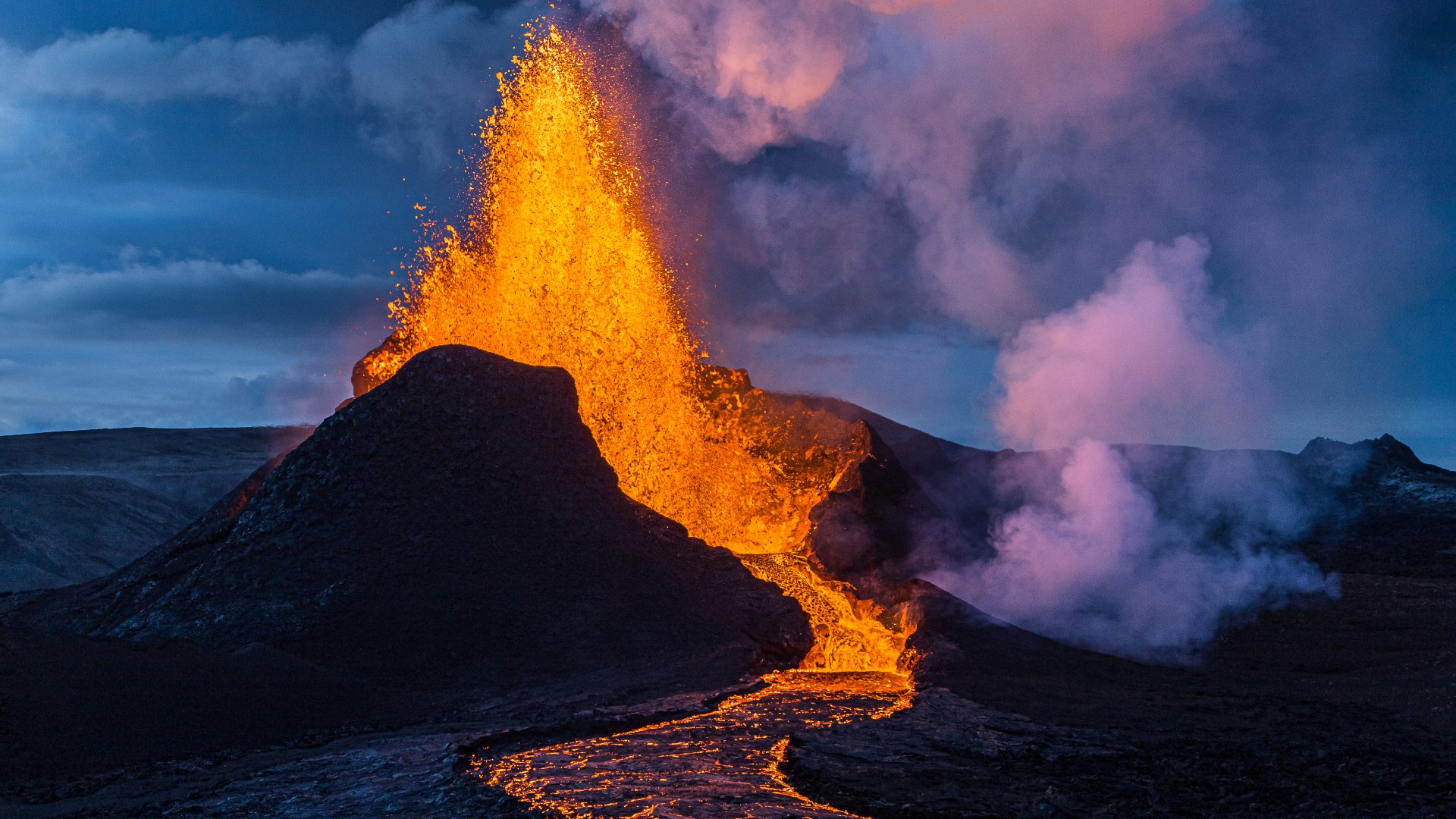 Unit
HOBBIES
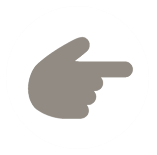 LESSON 5: SKILLS 1
Who’s faster?
WARM-UP
* Vocabulary
Task 1: Match the headlines with the natural disasters.
Task 2: Read the articles. Match the highlighted words with their meanings.
Task 3: Read the articles again and answer the questions.
READING
Task 4: Match the questions with the answers. 
Task 5: Prepare a short piece of news about the natural disaster in 4 or one you know of. Report the news to the class.
SPEAKING
Wrap-up
Homework
CONSOLIDATION
WARM-UP
landslide
erupt
tornado
Natural disasters
warning
rescue worker
shake
victim
emergency kit
VOCABULARY
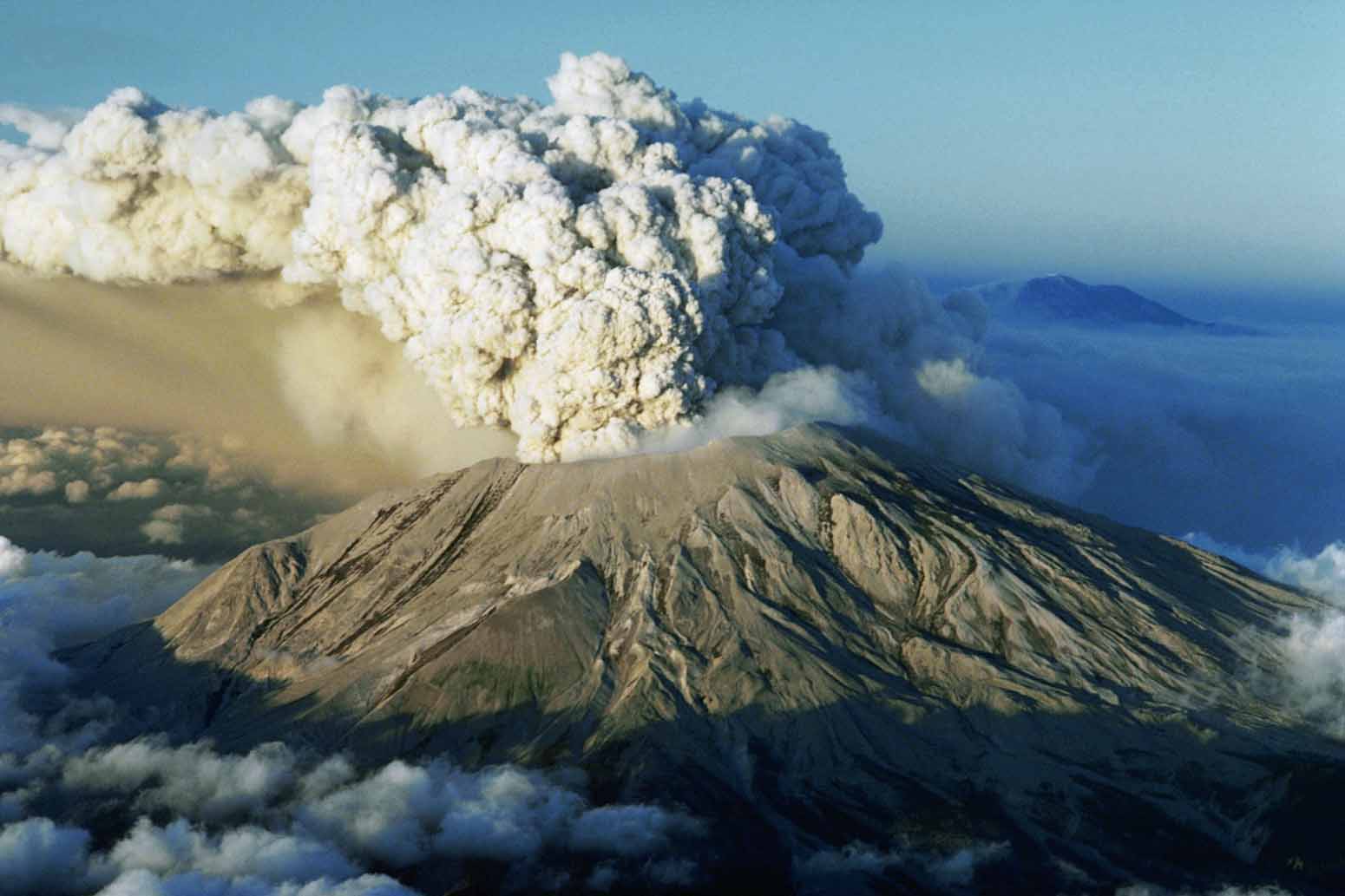 ash (n)
/æʃ/
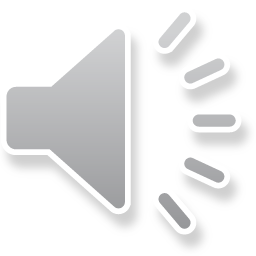 tro
VOCABULARY
tsunami (n)
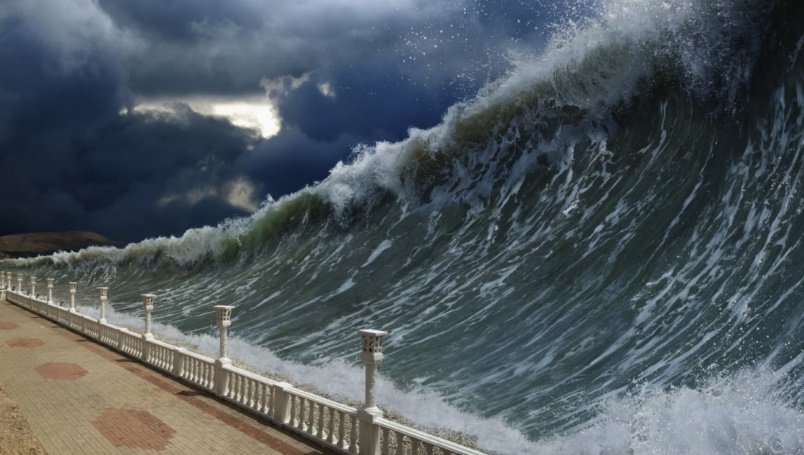 /tsuːˈnɑːmi/
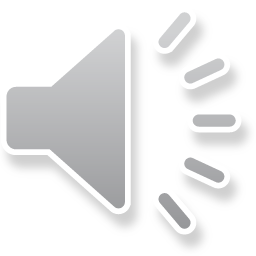 trận sóng thần
VOCABULARY
tremble (v)
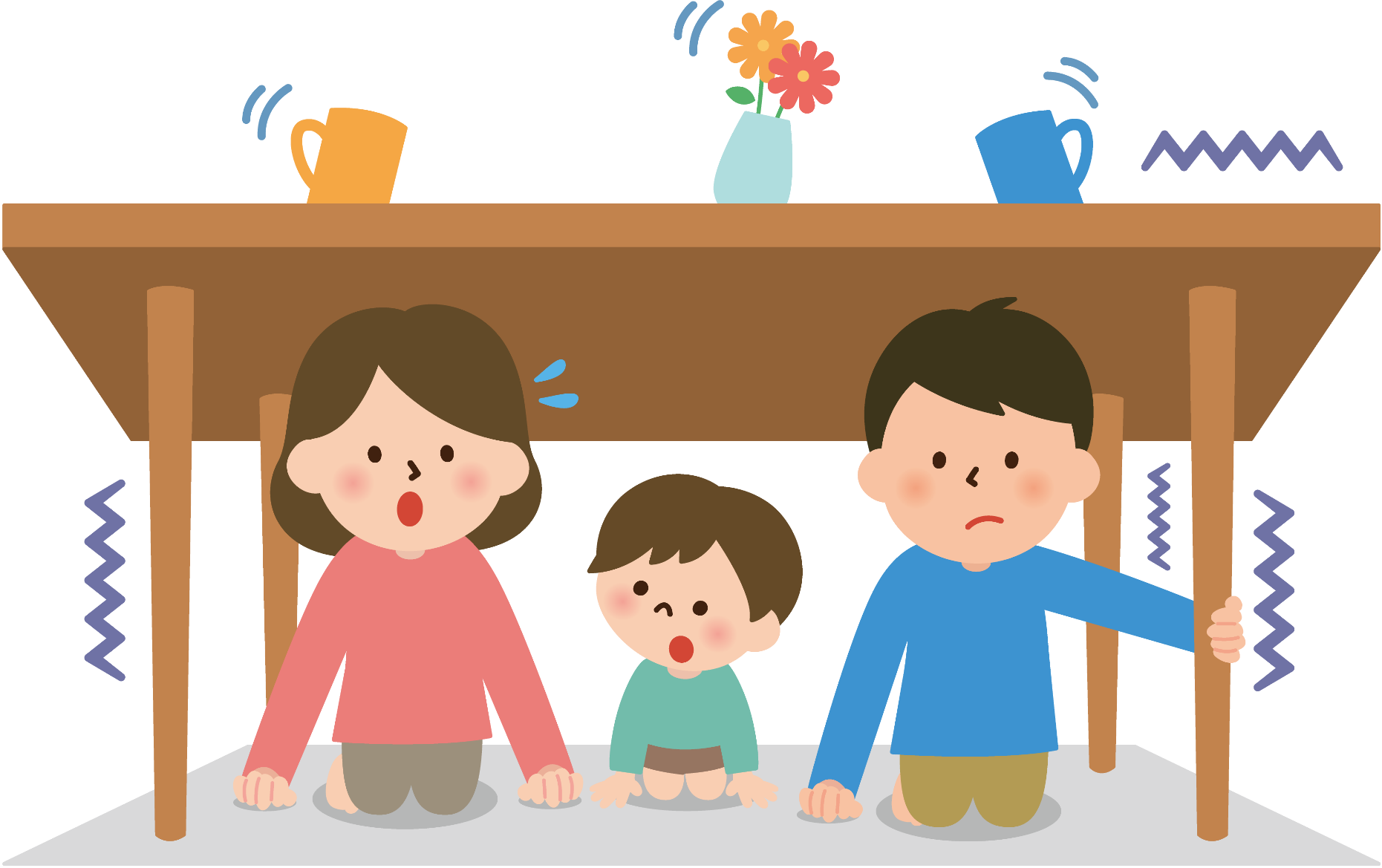 /ˈtrembl/
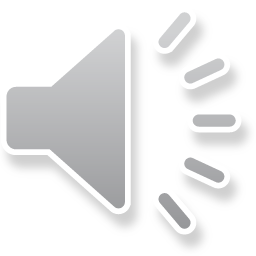 rung lắc
VOCABULARY
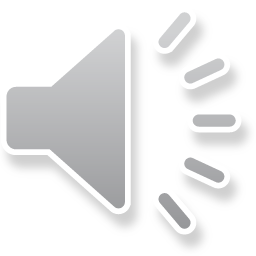 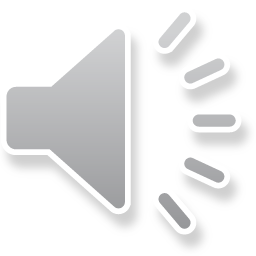 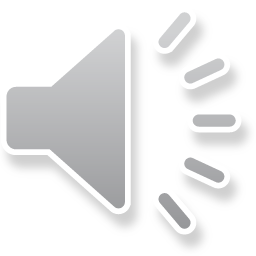 VOCABULARY
trận sóng thần
rung lắc
tro
READING
1
Match the headlines (1 – 2) with the natural disasters (A – B).
A. volcanic eruption
B. earthquake
READING
2
Read the two news articles. Match the highlighted words with their meanings.
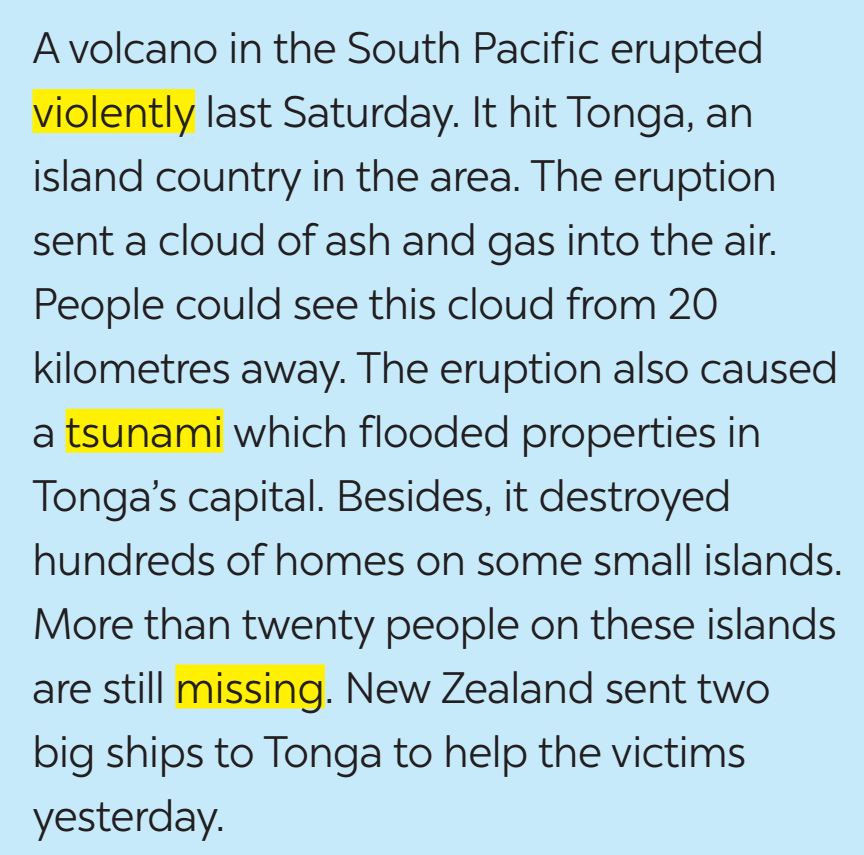 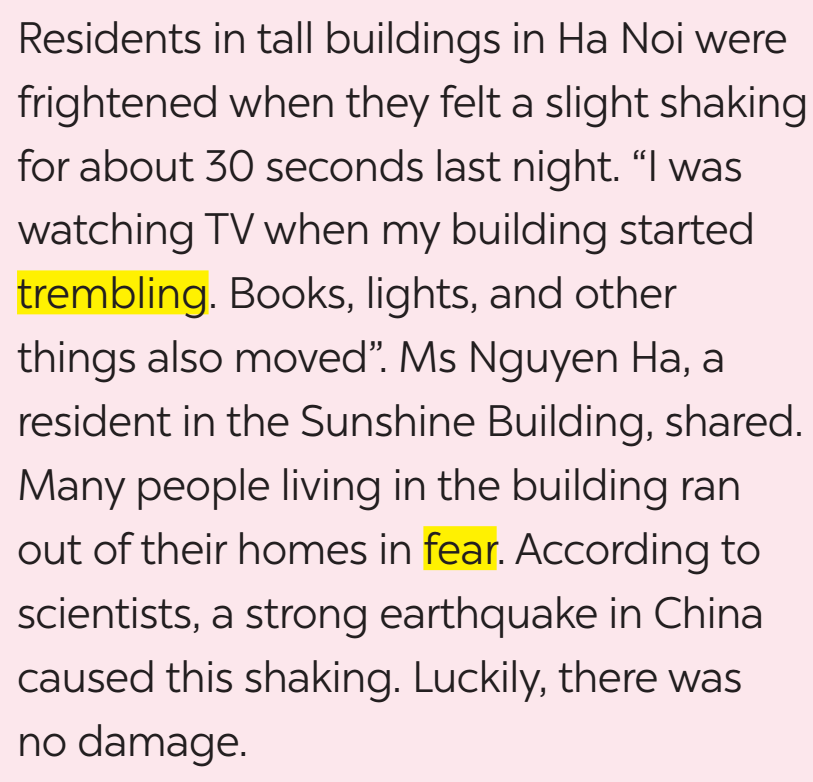 READING
2
Read the two news articles. Match the highlighted words with their meanings.
a. not yet found
b. slightly shaking
c. the bad feeling you have when you are frightened
d. very strongly
e. very large waves in the sea
READING
3
Read the articles again and answer the questions.
1. Where and when did the eruption happen? 
=> 

2. What did the eruption cause? 
=>

3. What were the other effects of the eruption? 
=>
In the South Pacific last Saturday.
A tsunami.
It destroyed hundreds of homes on some small islands, and more than twenty people on these islands are missing.
READING
3
Read the articles again and answer the questions.
4. How long did the buildings shake? 
=>

5. What caused the shaking?
=>
For about 30 seconds.
A strong earthquake in China.
SPEAKING
4
Work in pairs. Match the questions with the answers.
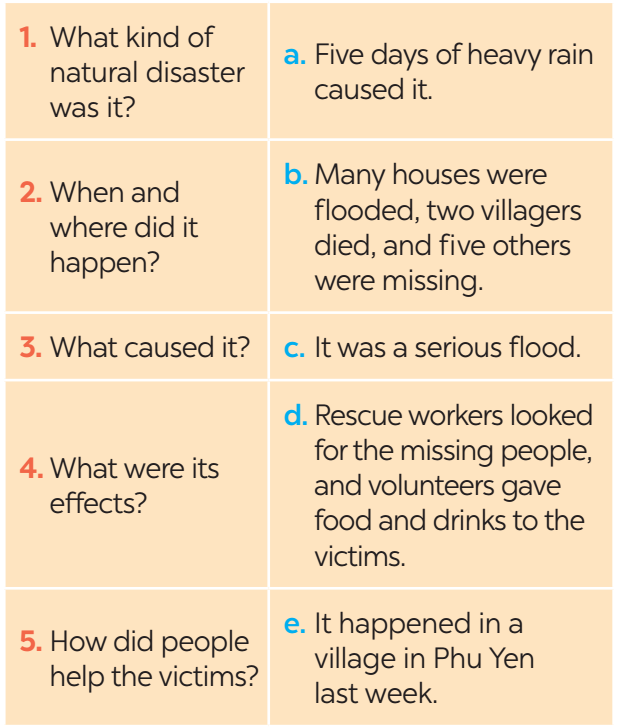 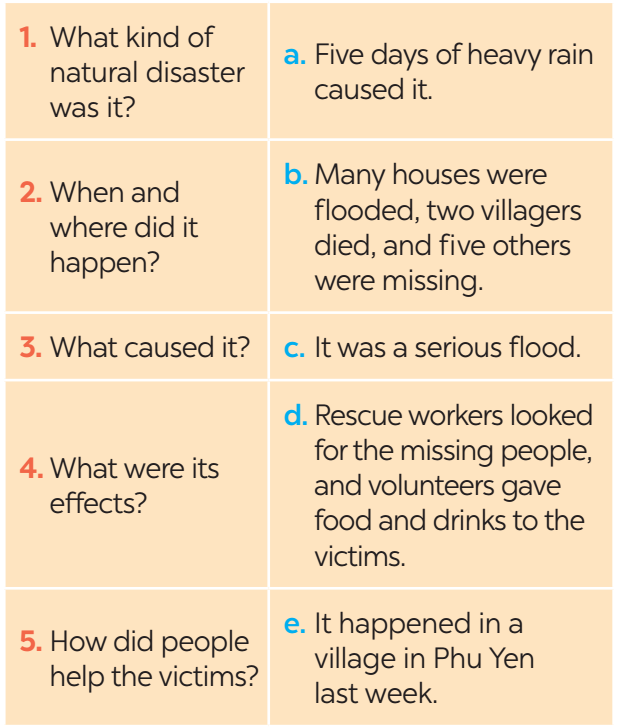 SPEAKING
Work in groups. Prepare a short piece of news about the natural disaster in 4 or one you know of. Report the news to the class.
5
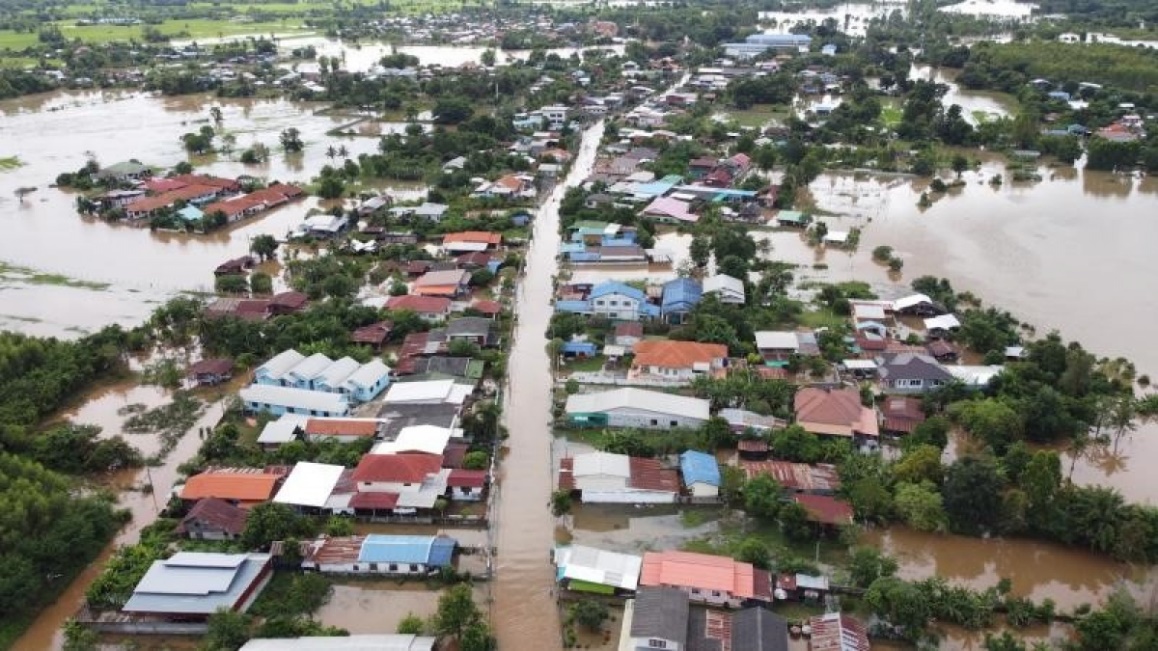 Example: 
Five days of heavy rain caused a serious flood in a village in Phu Yen. The flood happened last week. …
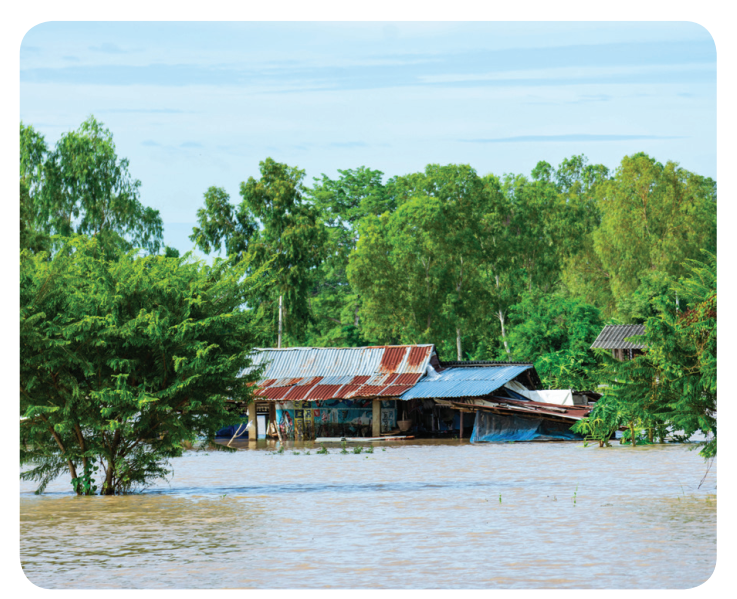 CONSOLIDATION
1
Wrap-up
In this lesson, you have:
learnt new words related to natural disasters.
read 2 passages about volcano and earthquake.
report a short piece of news about the natural disaster.
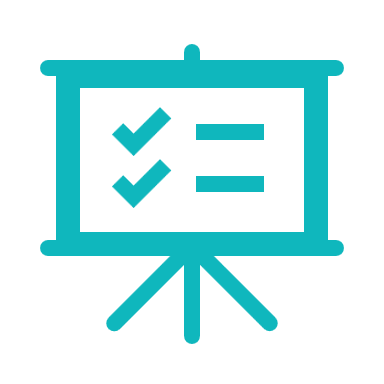 CONSOLIDATION
2
Homework
Learn the words by heart.
 Do exercises in the workbook.
 Prepare for Lesson 6 – Skills 2.
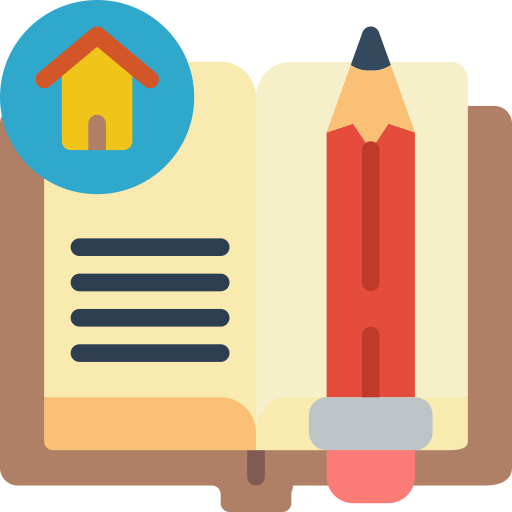 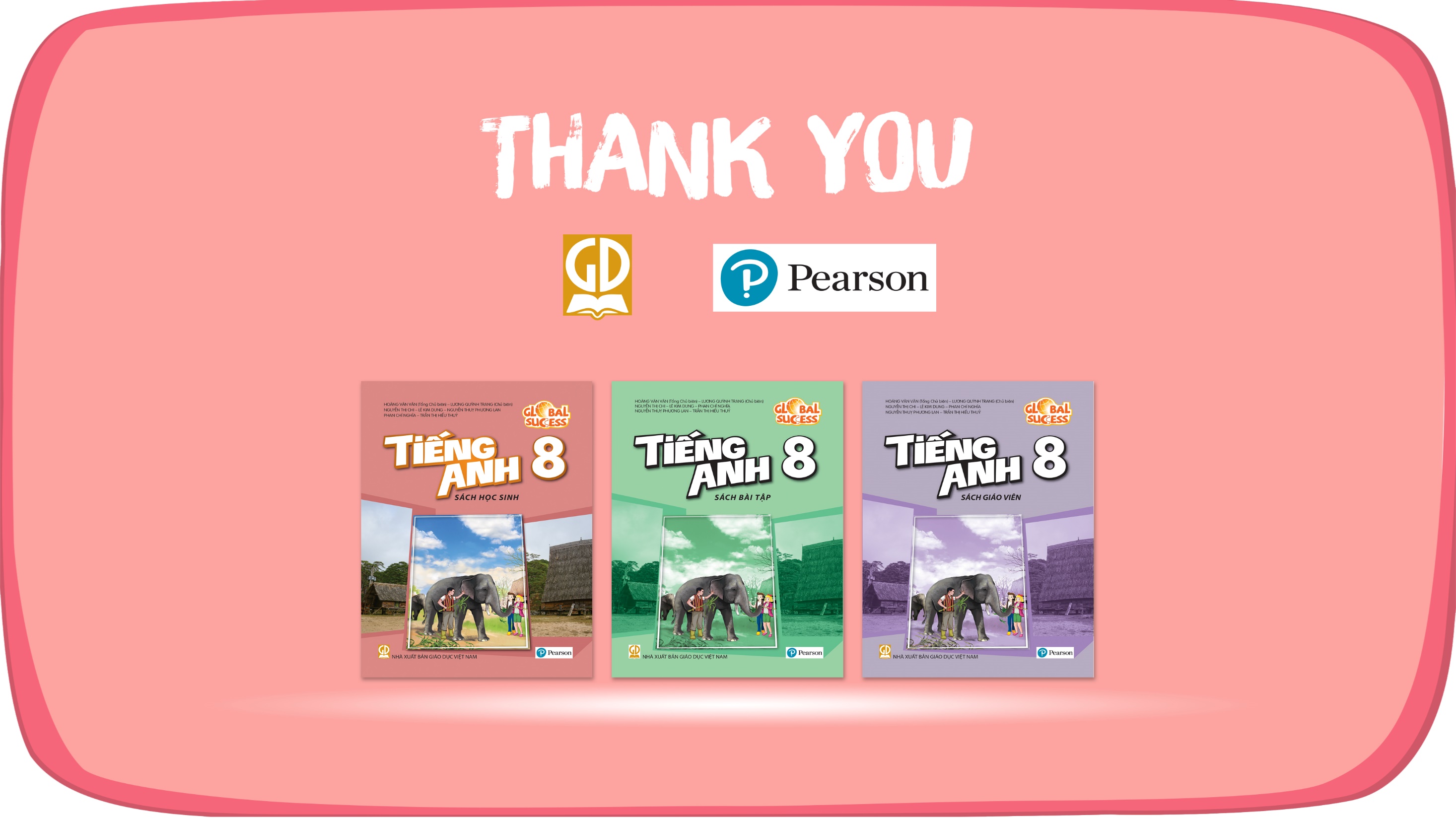 Website: hoclieu.vn
Fanpage: facebook.com/tienganhglobalsuccess.vn/